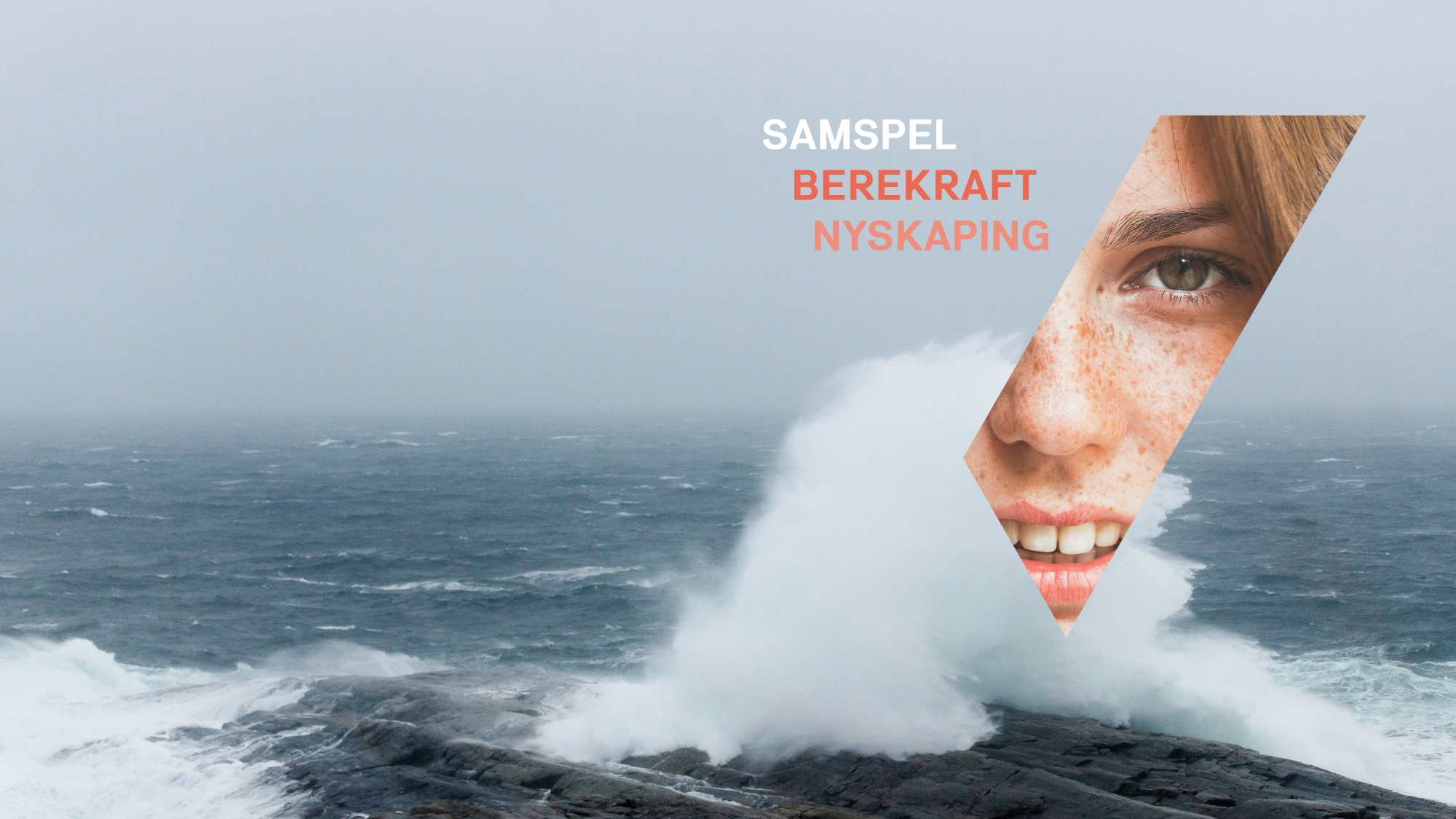 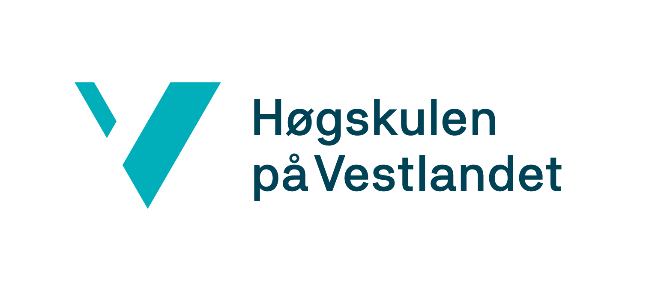 Endelig budsjett 2022
Oppsummering
Helge Skugstad
Styremøte 
9. mars 2022
Endelig budsjett 2022 – overordnet bilde
Avsetningene har øket – styrevedtatte planer for reduksjon 

KD har gitt UH-sektoren nytt regelverk – kun 5% av årlig bevilgning i ubunden avsetning – viktig med investeringsplan

Avsetningsnivå samlet sett på over 18%

Justeringer og nedtrekk i bevilgning saldert mot felles avsetninger
2
Fakultetene
Betydelig mer handlingsrom – mye av de frie avsetningene er koblet til fakultet

Vridning startet i 2020 – fakultetene øker ytterligere, fellesnivå minker kraftig

Avsetninger må reduseres uten at varige kostnader øker
3
Årsdisponeringer
Fakultetene får overført ubrukte midler fra 2021 til 2022

Overskudd fra oppdragsvirksomheten i 2021 overføres til budsjett 2022

Ubrukte strategiske midler blir overført til  innsatsområder i 2022

Ubrukte midler knyttet til igangsatte prosjekter (campustiltak) blir overført til 2022
4
Politiske signaler og føringer
Ny finansieringsmodell på høring til våren

Desentralisert utdanning og livslang læring 

Flercampusinstitusjoner 

Noe mer økonomisk detaljstyring – nedtrekk for konsulentbruk og reiser

5 % avsetning – strammere budsjetter i sektoren
5
Avsetningsnivået
Bindinger på institusjonsnivå – lite frie midler igjen

Må legges opp til fornuftige og balanserte investeringsplaner

Styrets vedtatte plan kan revideres – er større enn det som er rapportert

Mål om å holde en samlet fri avsetning på 5% - buffer

Øremerkede midler er en utfordring – inngår i frie midler
6
Veien videre – budsjettprosess for 2023
Gjennomgang av økonomimodell og –styring – rutiner fordeling av budsjett, kostnader

Nettobudsjettert virksomhet – ramme gitt for året den gjelder – drift og investeringer

Revidere investeringsplan, lage tydeligere rutiner for kostnadsdeling mellom fakultet og fellesnivå

Beholde 5% som frie midler – både fakultet og sentralt

Avsetninger kan ikke brukes til å øke stillinger – faste kostnader vil på sikt øke mer enn inntekter 

Mer målrettet plan for gevinstrealisering

Arbeid med studieportefølje er svært viktig for økonomisk bærekraft på sikt
7